NMC StandardizedStudent Evaluation Tool
Implementation of Invoke Higher Education:
CourseEval
Heather D. Henrichs, DC
Faculty Senate President
Continuous quality improvement
How did this come about?
Spring 2015 Term
Discussion of quality improvement with multiple stakeholders
Necessity for change
Moment of Shared Governance
Faculty Senate to create Ad Hoc Committee
What happened next?
Summer 2015	
Ad Hoc formed and regular meetings began

2 Essential Questions
What are essential elements we as faculty envision a SET should assess?
What are ideal parameters for a SET?
Goals of Ad Hoc
Final SET Questions
1. The instructor actively assisted /facilitated my learning in the course.
2. The instructor provided feedback according to the stated time-frame.
3. The instructor provided feedback intended to improve my course performance.
4. The instructor was approachable and available for assistance.
5. The overall teaching and learning strategies contributed to meeting the course objectives.
6. I have a better understanding of the subject matter as a result of this course.
7. The course content contributed to my learning in this course.
8. The assigned course work contributed to my learning in this course.
9. The student-to-student interaction on assignments and/or discussions played an important role in contributing to my learning in this course.
10. The course challenged me appropriately for the subject matter, learning objectives, and course level.
11. The course was well planned and organized.
12. The course was easy to navigate.
13. The course objectives and expectations were clearly stated.
14. Any additional comments:
Implementation for Fall 2016
Reliability and Validity 
Training
Support
Any Device, Anywhere
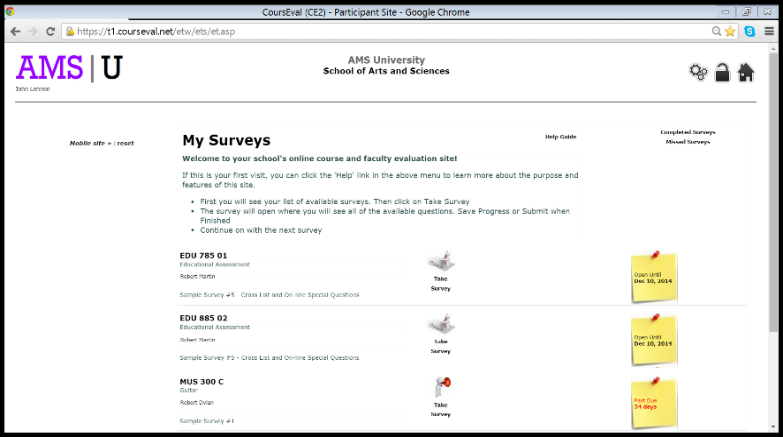 Consider In-Class Administration
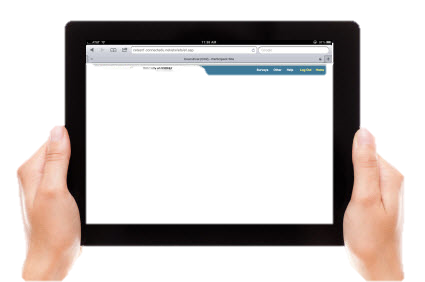 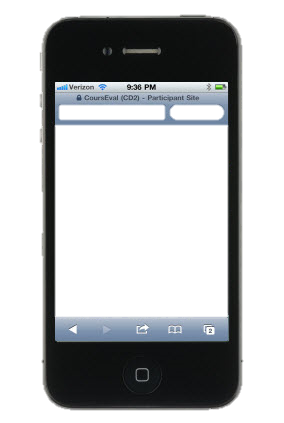 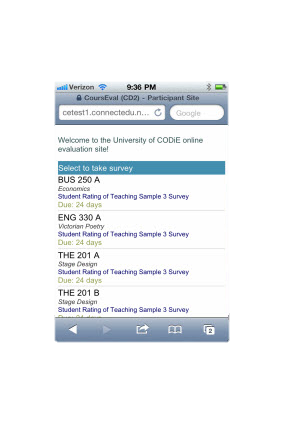 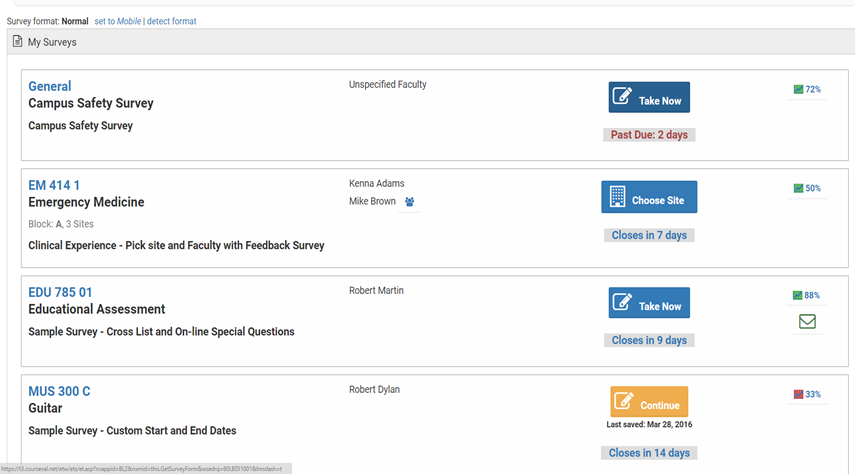 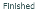 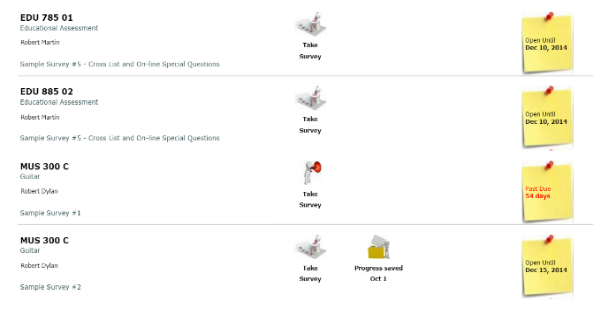 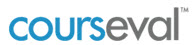 Student Dashboard on Tablet & Mobile Device
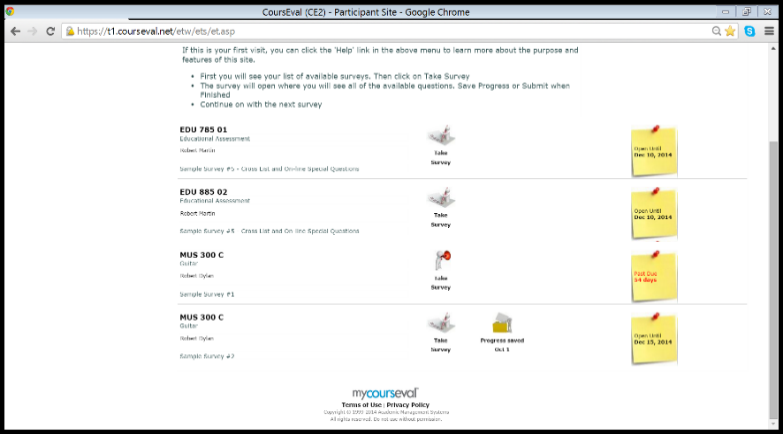 [Speaker Notes: Many instructors who want controlled survey administration will ask students to bring their mobile devices to class say, at 11am on Tuesday, and will open the survey then for 20 mins. Just like paper with the paper!

This is how CE looks on a smart device. The user may adjust the font size with a simple touch or by using standard smart phone zoom features. ADA compliant.]
Coursevaltm Group Email To Students
Student Survey Announcement
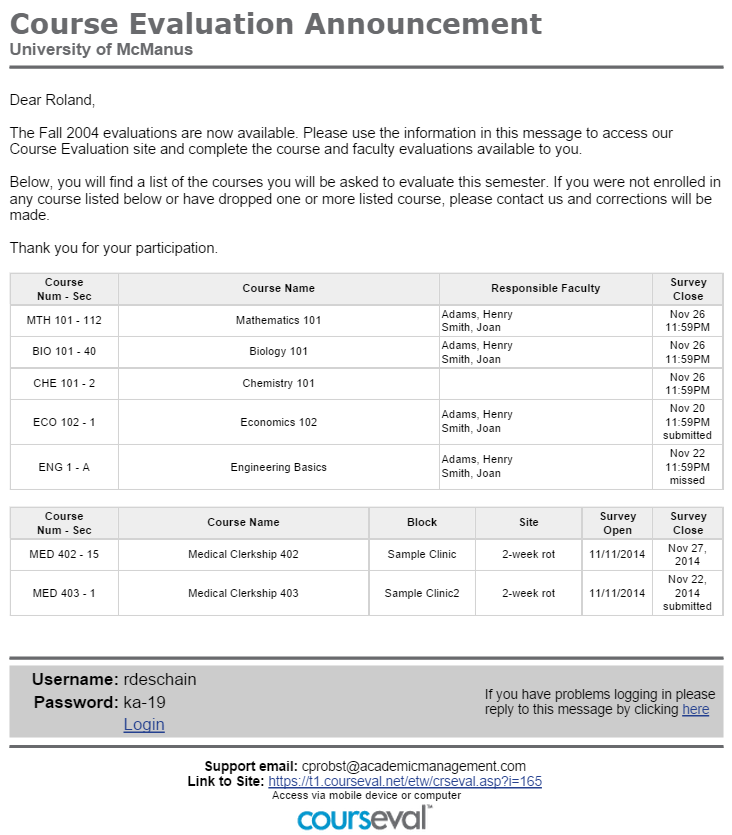 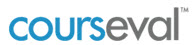 [Speaker Notes: Students can access their surveys in two ways – the first is via email. Students click through the authenticated email. Reminders can be pre-programmed for release and will mention only the surveys that are active.]
MyMethodist Navigation
After Login, Click Course Evals tab
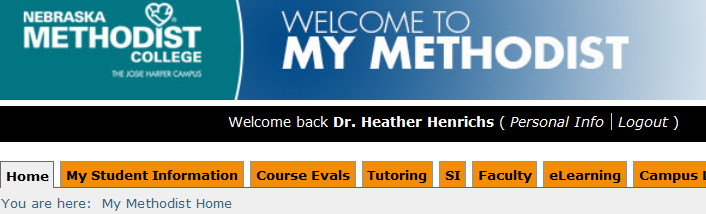 MyMethodist Navigation
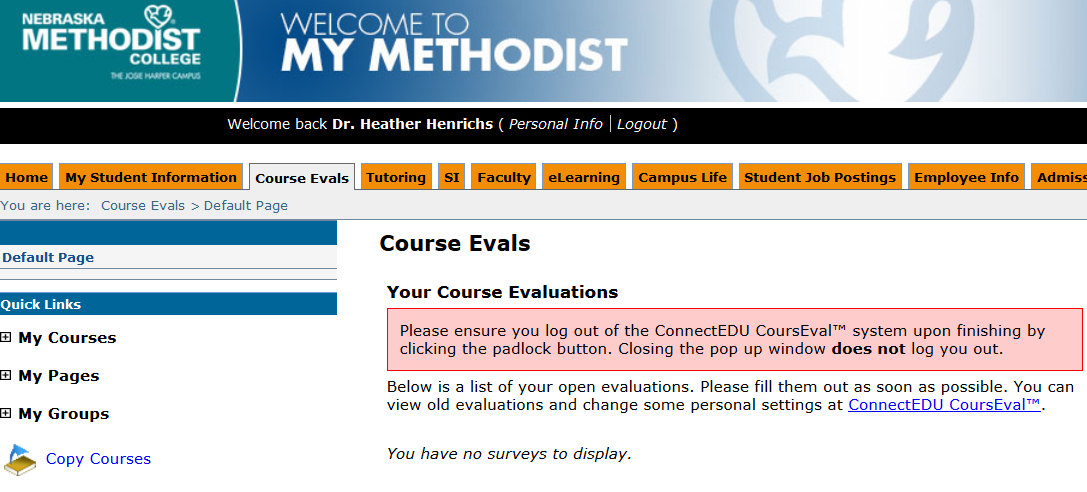 CourseEval Link
Instructor Landing Page
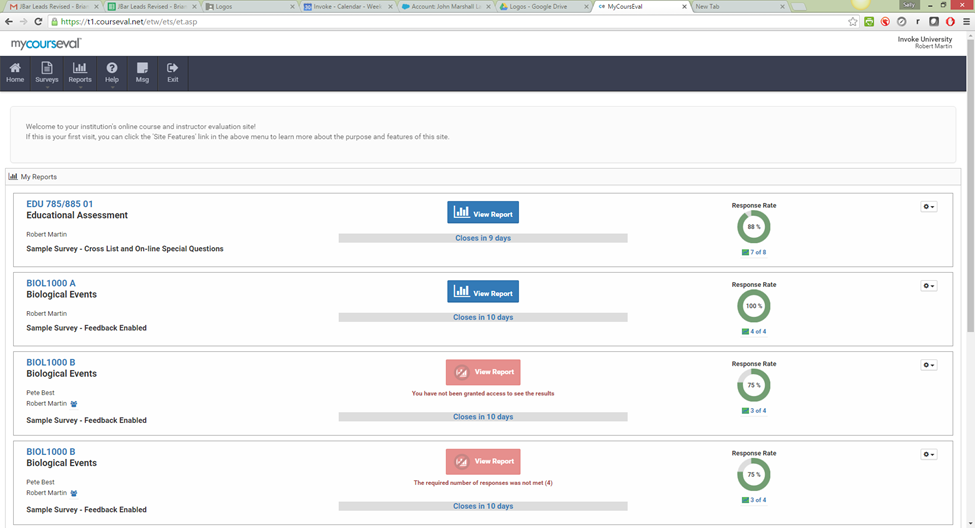 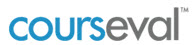 [Speaker Notes: Once surveys are complete and the course is over, you can alert instructors that they can access the reports from their landing pages. Results available only for courses where grades have been submitted.  An instructor who enjoys a dual role in administration may view results other than his/her own, depending on an assigned role.]
Sample of Feedback Report (Faculty)
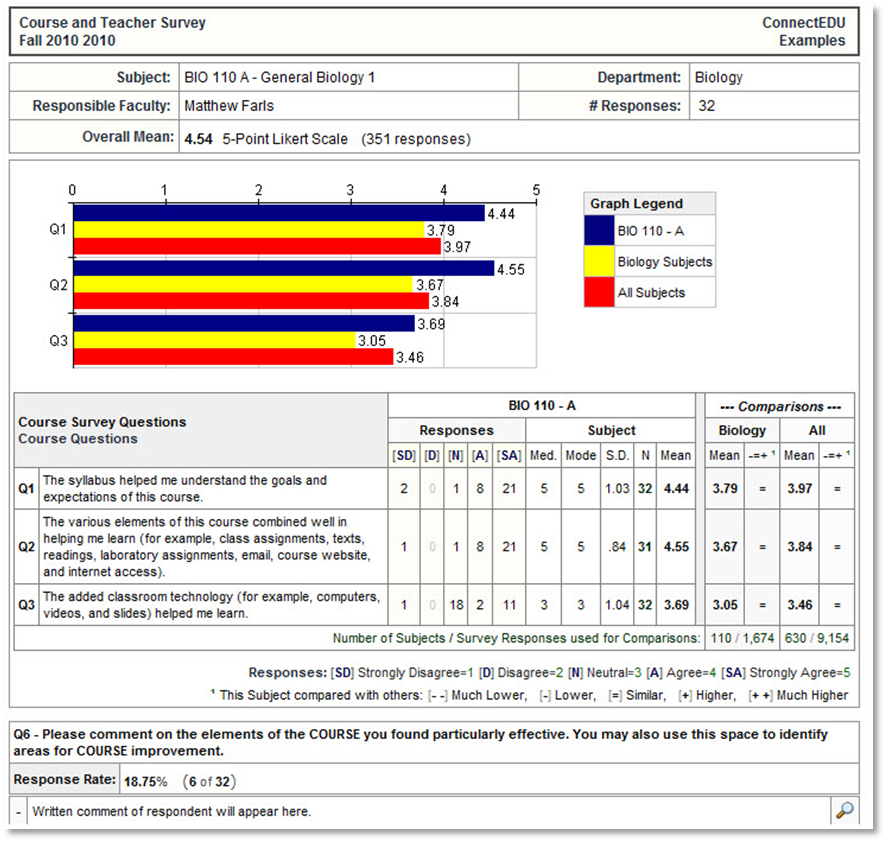 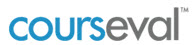 End of course, single instructor, multiple courses Over Time (Summative Use)
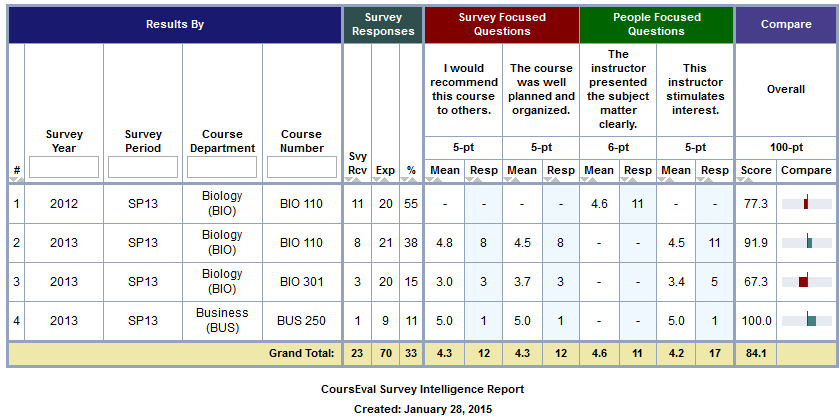 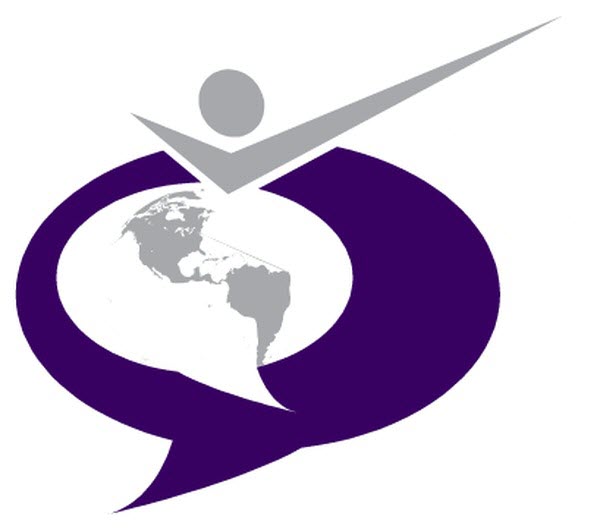 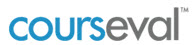 CourseEval Link
Separate Course & Instructor Questions
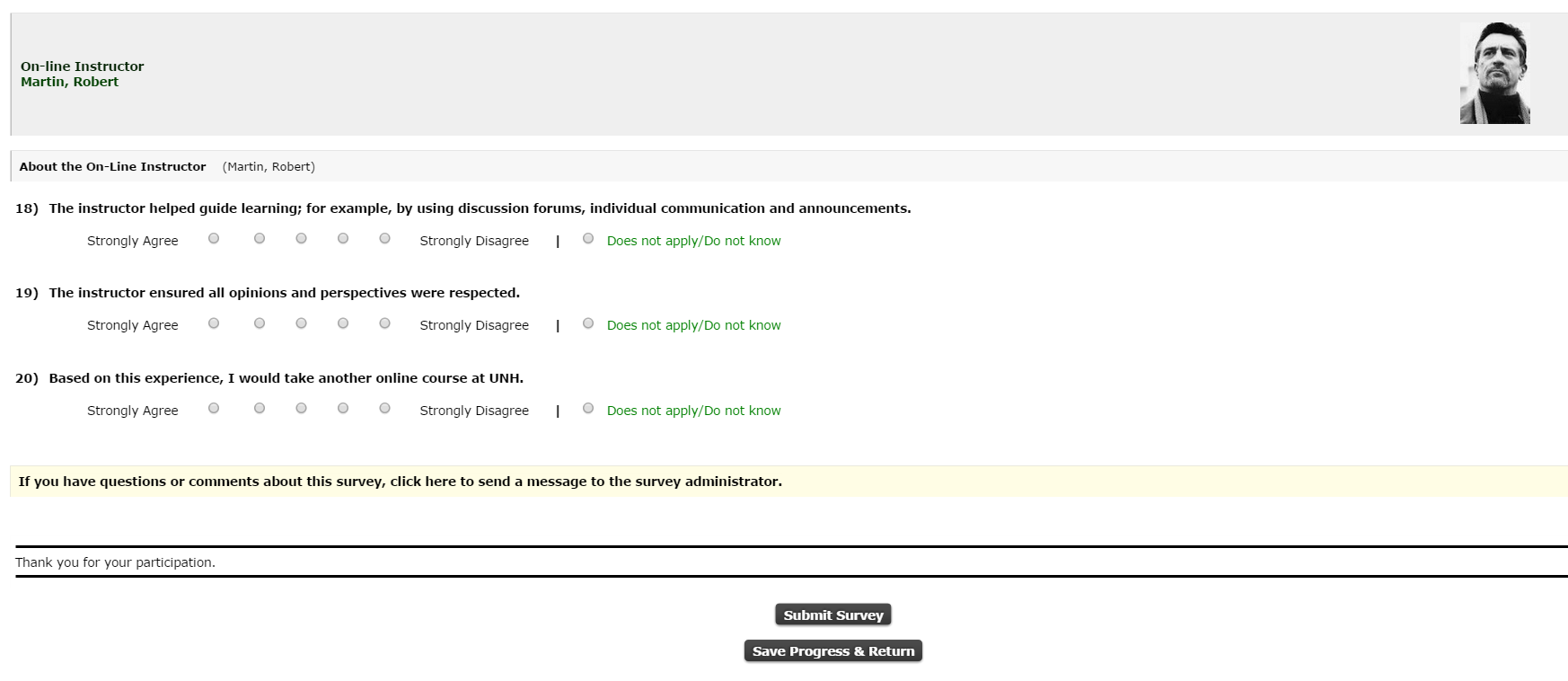 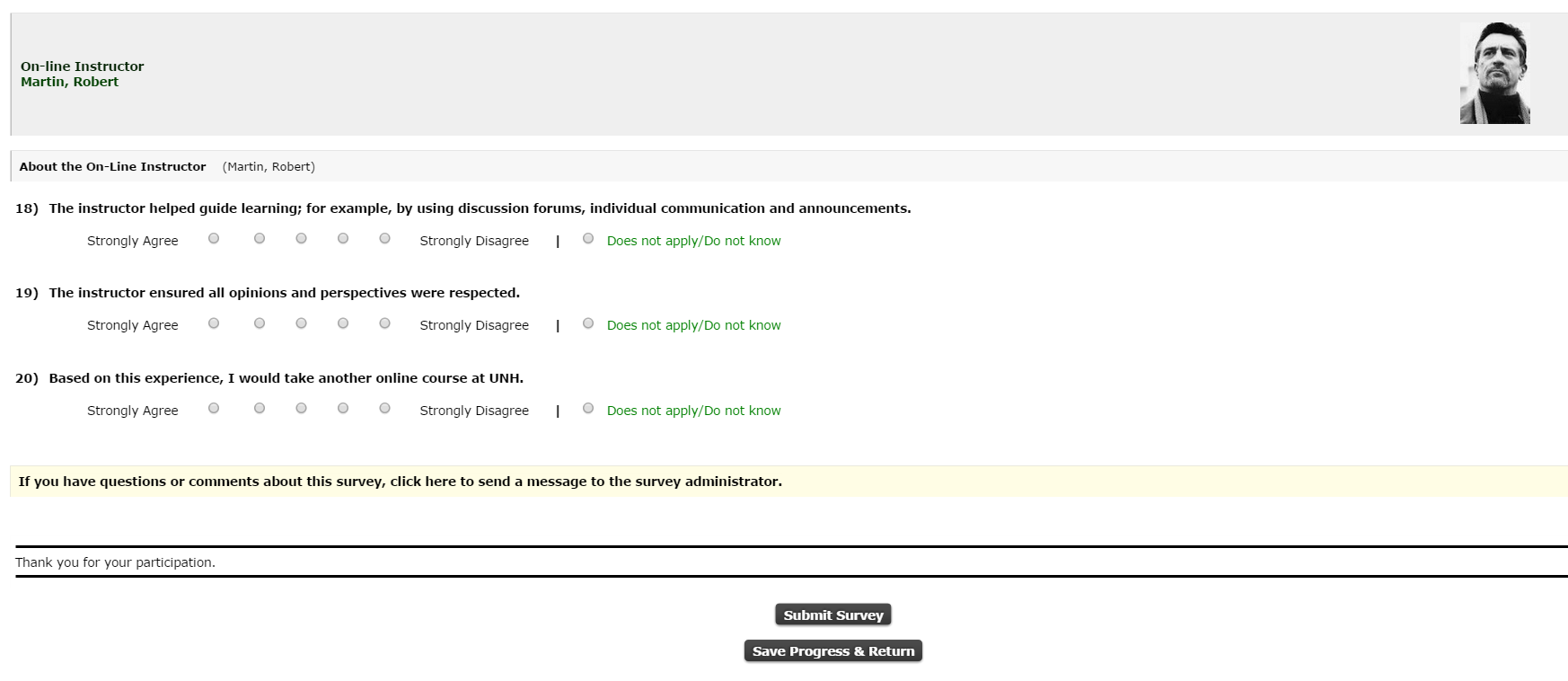 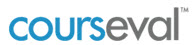 [Speaker Notes: And below the College/Dept questions come a set of questions particular to each instructor assigned the course.  Photos are optional and can help identify instructors in team-taught classes. In team-taught classes, instructors would be able to see responses to the core questions and to their own questions – they would not be able to see responses to the other faculty items]
Instructor-Added Questions
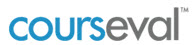 [Speaker Notes: Optional, but effective, individual instructor questions may be added as well.  Many instructors appreciate the opportunity to ask directed questions about course-specific issues. Good as an engagement tool for faculty – in turn can help with student engagement]
Instructor Scheduling
Open and close surveys
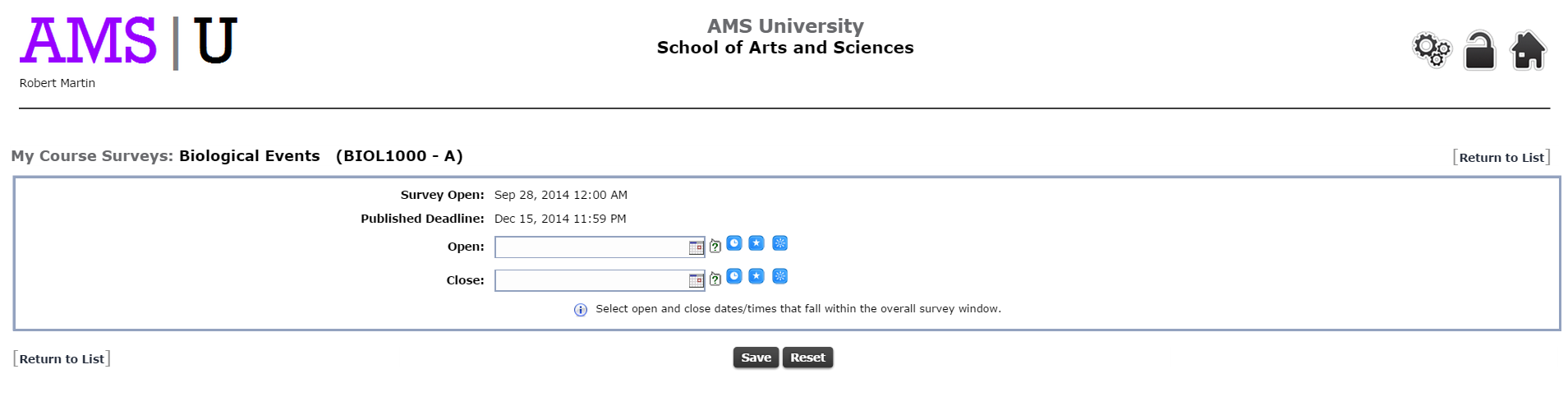 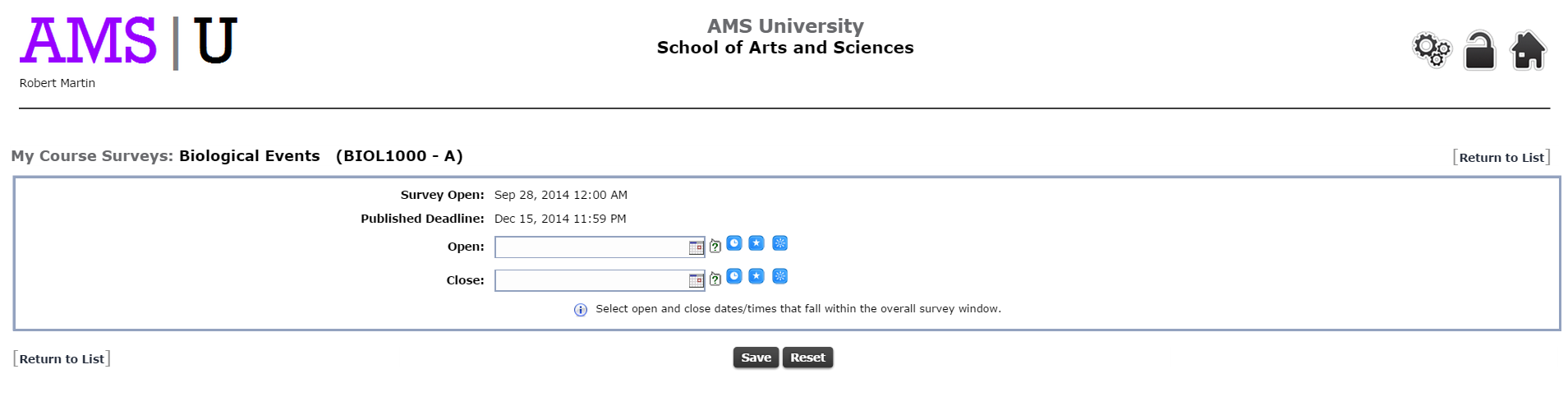 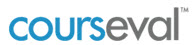 [Speaker Notes: Instructors can schedule the open and close of their own surveys, say for in-class administration, directly from their own landing page.]
Continuous Quality Improvement
SET Survey
Response Types
Likert Scales
Multi-select
Open Ended

Question Delivery
Tiered 
University Wide
Departmental
Course Type
Course Designation – Learning Objectives
Faculty Added & Specific Type
Other Surveys
Campus Services
Student Elections
Cap & Gown Orders
Dorm Satisfaction
Staff Questionnaires
Post Graduate 
Peer Surveys
Self-Reflection
Con Ed Follow up
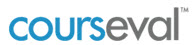